Pedagogų vertybinės nuostatos 
ir jų įtaka ugdymo(si) procesui
Kaišiadorių šventosios Faustinos ugdymo centras
Įtraukiojo ugdymo konsultavimas
Specialioji pedagogė 
Jolita Pavasarytė, 2025
Vertybinės nuostatos
Vidiniai įsitikinimai, kurie nukreipia žmogaus elgesį ir veiksmus, atspindėdami, kas yra laikoma svarbiausia ar vertingiausia gyvenime. 
Jas sudaro 3 komponentai: 
pažintinis (supratimas apie vertybę), 
emocinis (požiūris į vertybę)
elgesys (veiksmai pagal vertybę). 
Jos lemia ne tik asmens sprendimus, bet ir jų sąveiką su aplinka bei socialiniais santykiais ir keičiasi kintant asmenybės patyrimui, plečiantis pažinimui, savęs identifikavimui (Monginaitė, 2005).
etaplius.lt
[Speaker Notes: 1️⃣ Pažintinis komponentas (supratimas apie vertybę)
Tai susiję su žmogaus žiniomis, suvokimu ir supratimu apie vertybę. Jis atsako į klausimą: „Kas tai per vertybė ir kodėl ji svarbi?“

🔹 Pavyzdys: Jei žmogus vertina sąžiningumą, jis supranta, kad tiesos sakymas padeda kurti pasitikėjimą ir teisingus santykius. Vaikas, kuris mokosi apie pagarbaus elgesio svarbą, pirmiausia turi suprasti, kodėl tai yra reikšminga.

2️⃣ Emocinis komponentas (požiūris į vertybę)
Tai žmogaus jausmai ir emocijos, susijusios su tam tikra vertybe. Jis atsako į klausimą: „Kokias emocijas man sukelia ši vertybė?“

🔹 Pavyzdys: Jei žmogui rūpi draugystė, jis jaučia šilumą, džiaugsmą ir saugumą, kai yra su ištikimais draugais. Jei sąžiningumas jam yra svarbus, melas gali sukelti kaltės jausmą ar diskomfortą.]
Veiksmas
Elgesio ketinimai
Požiūris
Požiūrio į negalią istorija
(Ruškus, 2020; Anča, Neimane, 2014; Kriščiūnas, 2015)
[Speaker Notes: Nors įtraukusis ugdymas nėra vien apie negalias, bet kasdien mokytojams kelia iššūkių būtent sudėtingesnių būklių turintys mokiniai. Ir kaip ugdyti mokinių įvairovę klasėje.

Su tokia istorija atėjome iki šių dienų. 

Istorinės patirtys stipriai prisidėjo prie šiuolaikinių neigiamų visuomenės nuostatų apie asmenis su negalia.

Tačiau visuomenės sąmoningumas auga, ir vertybės, nors ir lėtai, bet keičiasi.]
Vertybinių nuostatų reikšmė pedagogo darbe
Pedagoginių kompetencijų pamatas.
Vienas iš esminių veiksnių įgyvendinant įtraukųjį ugdymą.
Efektyvų ugdymą lemia ne pedagogo profesinis pasirengimas, o nuostatos į socialinę įtrauktį, mokinių įvairovę, specialiųjų ugdymosi poreikių turinčius mokinius.
Nuostatos lemia ugdomosios veiklos ypatumus.
Teigiamas požiūris leidžia mokytojui geriau suprasti SUP mokinių poreikius, kiekvienas mokinys jaučiasi saugus, drąsiai dalyvauja, klasės mokiniai natūraliai priima vieni kitus, stiprina mokytojo pasitikėjimą savimi, padeda lengviau įveikti iššūkius.
Pedagogų neigiamos nuostatos nulemia nepakankamas pastangas ugdyti tokius mokinius.
(Galkienė, Railienė, 2018; Kaffemanienė, Bičiulaitytė, 2020; Martušauskienė, 2007; Mažylienė, 2011; Galkienė, 2003; Avradimiss, Norwich, 2002; Bagdonas, 2003)
Veiksniai, lemiantys pedagogų nuostatas
susiję su mokiniais (pozityviau vertinamas įtraukimas mokinių, turinčių lengvą ar vidutinę negalią, o ne vaikų, turinčių sunkią negalią; mažiau teigiamai vertinama elgesio ir emocijų sunkumų turintys mokiniai, geriau - intelekto sutrikimų turintys mokiniai);

susiję su aplinka (pagalbos mokytojui paslaugų prieinamumas, socialinė ir kultūrinė aplinka bei klasės dydis – kiek joje yra mokinių su sutrikimais ar negaliomis);

susiję su pedagogais (demografiniai aspektai - pedagogo lytis, amžius, turima asmeninė ir darbo patirtis, bendravimo dažnis su SUP turinčiais vaikais).

Kuo didesnę patirtį turi mokytojas, tuo didesnė tikimybė, kad jo požiūris į įtraukųjį ugdymą bus neigiamas, tačiau nuolatinis bendravimas su mokiniais, turinčiais SUP, turi teigiamos įtakos mokytojų požiūrio formavimuisi (Sharma, 2020).
(Paramanik ir kt., 2018;  Moberg ir kt., 2020; Jury ir kt., 2021; Sharma, ir kt., 2016; Sharma, 2020)
Konsultavimo patirtys: dažniausiai pasitaikančios problemos
Netinkamas mokinių elgesys
Dėmesio sunkumai
Tėvų nepasitenkinimas dėl klasėje esančių SUP vaikų
Sensoriniai sunkumai
Specialistų komandinio darbo stoka
Nuolatiniai neigiami atsiliepimai tėvams apie jų vaiką
Tėvų baimė, kad jų vaikas patiria atskirtį
Neišnaudotos ugdymo galimybės (metodai, medžiaga, pritaikymas, aplinka)
Mokytojų ir tėvų bendradarbiavimo, bendravimo stoka
Dėl SUP mokinių elgesio nukenčia kiti mokiniai
SUP mokinio įtraukimas į bendrą ugdymo procesą
Kaip rengti individualius ugdymo/pagalbos planus
SUP mokinių pasiekimų vertinimas
“Mano klasėje 25 mokiniai, aš negaliu stovėti prie vieno vaiko.”
“Man už tai, kad ruoščiausi papildomai, niekas nemoka.”
“Aš to nedarysiu, nes vis tiek čia nebus geriau.”
“Vaikai, jums skauda galvą? Taip, kurgi neskaudės.”
“Tu ir vėl sėdi, kiek kartų kartojau tau, bet nieko neparašei.”
“Šitas vaikas negali mokytis šioje klasėje, jam geriausiai būtų į specialiąją.”
“Jokie metodai čia nepadėjo ir nelabai padės.”
---------------
“Neturiu laiko reaguoti į specialiųjų poreikių mokinį savo klasėje, kiti mokiniai liktų nuošalyje.”
„[...] kol sėdžiu su juo, jis dirba kažką, vos tik nueinu, jis vėl nieko nedaro, bet negaliu skirti viso dėmesio tik jam.“
“Didžiausia problema yra tie vaikai su specialiais poreikiais. Juos integruoti. Suprantame, kad tai yra problema [...].“
“Tai yra vaikas, kuris man neneša naudos, nepakels mano klasės akademinio lygio. Taigi, jis man nėra naudingas vaikas, [...] jis trukdo mano pamokai [...] negaliu suvaldyti klasės.”
Ignoravimas
Kūno kalba
Neefektyvios pastabos
Balso tonas
Negatyvus apibūdinimas kitiems
Veiksniai, lemiantys neigiamas pedagogų nuostatas
Menkas mokinių įsitraukimo į pamokas lygis.
Žemi akademiniai pasiekimai.
Nelankstus ugdymo įstaigos personalo, administracijos požiūris.
Žinių, įgūdžių, specifinių žinių apie sutrikimus (net ir turint teigiamą požiūrį) trūkumas.
Ankstesnės patirties stoka.
Sudėtingos situacijos, kurios lieka neišspręstos arba tampa nesėkmingomis darbinėje praktikoje. 
Išteklių trūkumas. 
Komandinio darbo, bendradarbiavimo trūkumas.
Didelis darbo krūvis. 
Nelanksčios mokymo programos, reikalavimų kaita.
SUP mokinių ir kitų klasės mokinių tėvų lūkesčiai, tėvų nerimas, kad jų vaikų poreikiai nebus patenkinti.
(Hornby, 2015; Nketsia, 2017; Genova, 2015; Zulfija, 2013; Soriano, 2017)
11. Susitarimai ir taisyklės mokykloje bei klasėje
Formuojant teigiamas nuostatas svarbu...
12. Mokinio vertinimas, pasiekimai ir pažanga
Nuostatos, susitarimai ir perspektyvos
2. Lyderystė ir vadovavimas
3. Mokyklos veiklos planavimas ir organizavimas
4. Bendravimo ir bendradarbiavimo kultūra
MOKYKLOS LYGMENIU
5. Emocinė gerovė
6. Švietimo pagalbos organizavimas ir teikimas
7. Ugdymo aplinka
8. Mokymo priemonės
9. Ugdymo turinio planavimas
10. Mokymas ir mokymasis
(Įtraukties link. Ką turi žinoti mokykla? Nacionalinė švietimo agentūra, 2022)
[Speaker Notes: 1. Mokyklos bendruomenė vertina mokinių įvairovę, vyrauja susitarimai, visko siekiama bendromis diskusijomis.
2. Svarbi lyderių komanda, kuri palaiko, konsultuoja, šviečia, bendradarbiauja, vykdoma nuolatinė stebėsena ir grįžtamasis ryšys, pagrįstas įsivertinimu ir įrodymais.
3. Planuojami materialiniai, finansiniai, žmogiškieji ištekliai.
 Įtraukties principas atsispindi m-klos veiklos planavimo dokumentuose: strategijos, tikslai, vizija, įvairūs ištekliai, bendruomenės nuostatų svarba, mokytojų kompetencijų tobulinimas.
4. Bendradarbiavimas tarp visų bendruomenės (ir tėvų) narių, mokantis drauge, dalijantis patirtimi, susitikimų laiko ir vietos nuolatinis planavimas, konfidencialumo laikymasis, visiems žinomi, iš anksto aptarti algoritmai sudėtingų situacijų metu.
5. Tiek mokinių, tiek mokytojų (ir kitų darbuotojų) emocinė gerovė: palaikymas, skatinimai, vadovų palaikymas, dėmesingumas. Saugumas mokykloje ir tolerancijos ugdymas.
6. Specialistų bendradarbiavimas, svarbu, kad mokytojai priimtų jų pagalbą, aiškūs vaidmenys (ypač mokinio padėjėjų), kliūčių šalinimas.
7. Laikomasi UDM principų, fizinės erdvės atitinka bendruomenės poreikius, svarbios visos erdvės.
8. Apima spausdintas, skaitmenines priemones, daiktus, medžiagas. Mokytojas turi turėti jų pasirinkimą, padeda diferencijuoti mokymą.
9. Kuriamas komandoje, įgyvendinimas peržiūrimas, IUP rengimas - mokytojų, šv. pagalbos specialistų ir tėvų susitarimas.
10. Mokinių visapusiškas pažinimas, gebėjimas numatyti, su kokiomis kliūtimis gali mokiniai susidurti, iš anksto jas šalinti. Reflektyvioji praktika.
11. Taisyklės kuriamos dalyvaujant visai bendruomenei; Greita reakcija į taisyklių pažeidimus, pasekmės, algoritmai, kaip reaguojama vienu ar kitu atveju.
12. Įvairūs vertinimo metodai, aktyvi mokytojo ir mokinio sąveika, skatinama ir vertinama asmeninė pažanga. Objektyvumas, individualumas, aiškumas ir sistemingumas.]
Formuojant teigiamas nuostatas svarbu...
Reflektyvioji praktika

 Mokytojas analizuoja savo veiksmus ir jų poveikį mokiniams, siekdamas suprasti ir gerinti savo mokymo praktikas.
Veiksmų planavimas – mokytojas nustato, ką jis ketina daryti savo pamokoje.
Veiksmų įgyvendinimas – mokytojas taiko planuotus metodus ir technikas praktiškai.
Stebėjimas – mokytojas stebi pamokos eigą ir savo veiksmų poveikį mokiniams.
Refleksija – po pamokos mokytojas analizuoja, kokie metodai buvo veiksmingi ir kokie ne, kodėl ir ką galima būtų pakeisti ateityje.
Asmeninės refleksijos dienoraštis - fiksuojamos mintys ir patirtys susijusios su mokymo procesu, leidžiantis įžvelgti savo požiūrio pokyčius ir tobulėjimo galimybes.
ASMENS LYGMENIU
(Ruiz, 2022; Kfelbeck, 2023; Conroy, 2014)
Formuojant teigiamas nuostatas svarbu...
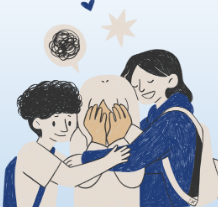 Dviguba empatija 

Efektyvus bendravimas ir empatija nėra vienpusis procesas, kai viena šalis stengiasi suprasti kitą, bet abipusė sąveika.

Dvigubos empatijos problema
Nesusipratimai ir bendravimo sunkumai nėra vien žmonių, turinčių sutrikimų, "empatijos trūkumo" rezultatas. Neurotipiški asmenys dažnai nesupranta asmenų, turinčių sutrikimų, būdo bendrauti ir reaguoti, kas sukuria abipusį nesupratimą.

Kaip man sunku suprasti kitokį asmenį, taip ir jam sunku suprasti mane.
ASMENS LYGMENIU
(Milton ir kt., 2022; Camus ir kt., 2022)
[Speaker Notes: Kaip man sunku suprasti ASS turintį asmenį, taip ir jam sunku suprasti mane. Todėl aš stengiuosi, kad jis mane suprastų.]
Tyrimo tikslas buvo išanalizuoti pradinių ir dalykų mokytojų patiriamus iššūkius įgyvendinant įtrauktį Lietuvos bendrojo ugdymo mokyklose ir nustatyti, kokių profesinių kompetencijų reikia sėkmingai įtraukties praktikai.
Tyrimo dalyviai: 86 įvairiose Lietuvos miestų ir rajonų mokyklose, įvairiose bendrojo ugdymo pakopose dirbantys mokytojai, turintys vyr. mokytojo arba mokytojo metodininko kvalifikacinę kategoriją.
Temos:
Ugdymo diferencijavimas ir mokymosi proceso individualizavimas; 
Mokinių gerovė ugdymo(si) procese; 
Daugiaprofesinis komandinis darbas; 
Tėvų ir mokytojų dialogas.
Tyrimas atskleidė, kad mokytojai darbe susidūrė su tam tikrais iššūkiais: įtraukiojo ugdymo įgyvendinimas buvo sudėtingas, nes individualizuoto mokymosi, mokinių gerovės, daugiaprofesinio požiūrio į mokymą ir dialogo su tėvais idėjos negalėjo būti realizuotos tradiciniais mokytojų taikomais metodais ir ribotomis žiniomis apie mokinių, turinčių specialiųjų ugdymosi poreikių, ugdymą.
Lakkala, S. (2019). „Inkliuzinio ugdymo įgyvendinimas Lietuvoje: kokie pagrindiniai iššūkiai pagal mokytojų patirtį?“, Acta Paedagogica Vilnensia , 43, p. 37–56. doi: 10.15388 / ActPaed.43.3
Formuojant teigiamas nuostatas svarbu...
Suprasti, kad ugdyti įtraukiąją klasę - tai reiškia “sulaužyti” daugelį įprastų klasės rutinų, “išeiti” iš tradicinės pamokos rėmų.
Priimti specialistų pagalbą, nepriimti pagalbos kaip kritikos.
Būti atviram sau, pripažinti savo nežinojimą (vadinasi, išmoksiu).
Mokytojas - ir mokinio nuostatų formuotojas.

Nuolatinis bendravimas ir darbas su specialiųjų ugdymosi poreikių mokiniais ir jų ugdymas yra galingiausias būdas keisti neigiamas nuostatas, nes tik per tiesioginę patirtį, supratimą ir empatiją galime iš tiesų suvokti jų gebėjimus, poreikius ir vertę visuomenėje.
(You Gyoung, 2021; Ferreira, 2022)
Nikita Marija Šalugaitė – 17-metė lietuvė su Dauno sindromu, influencere ir gimnastikos čempionė. Jos „Instagram“ paskyrą seka per 10 200 žmonių. Nikita laužo stereotipus, įkvepia kitus ir siekia parodyti, kad žmonės su Dauno sindromu gali gyventi pilnavertį gyvenimą (77.lt)
Tomas, 26 metų vyras su Aspergerio sindromu, nepaisant vaikystės iššūkių, sąmoningai ugdė save, kad prisitaikytų prie visuomenės. Dirba tarptautinėje bendrovėje, turi šeimą ir skaito paskaitas apie autizmą, siekdamas padėti kitiems (15min.lt)
Carly Fleischmann – kanadietė, kuriai diagnozuotas sunkus autizmas ir apraksija, dėl ko ji negali kalbėti.  Ilgą laiką manyta, kad ji turi ir intelekto sutrikimą. Nepaisant prognozių, ji išmoko komunikuoti rašydama kompiuteriu ir tapo autore, tinklaraštininke bei pirmąja nekalbančia pokalbių laidos vedėja (https://www.youtube.com/@speechlesswithcarlyfleisch2331).
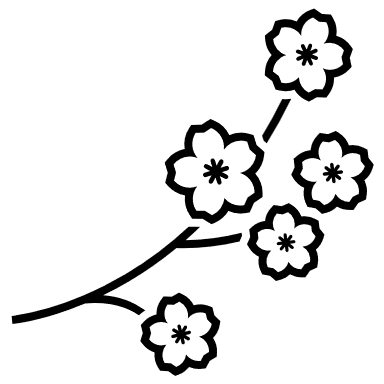 Ačiū už dėmesį